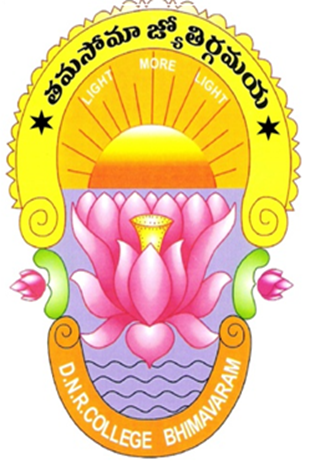 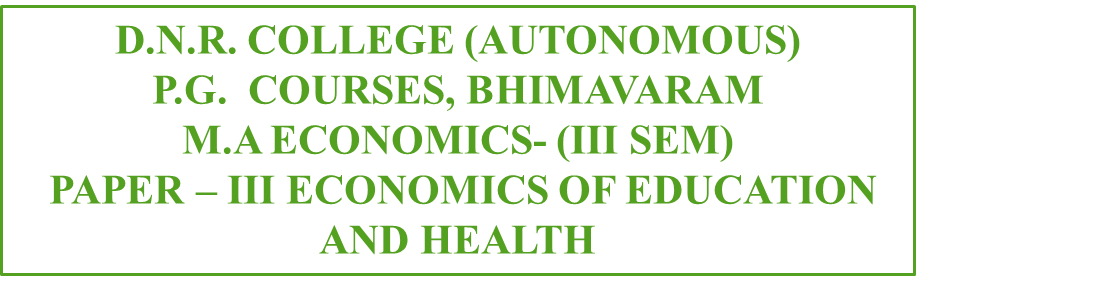 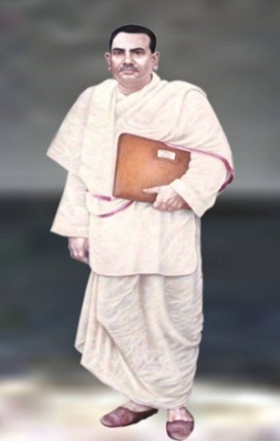 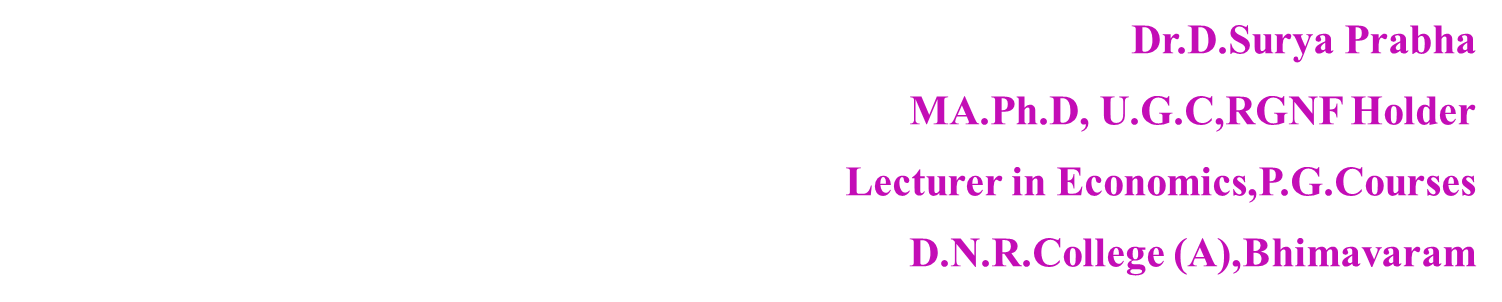 Dr.D.SURYA PRABHA
1
HEALTH CARE DELIVERY SYSTEM IN INDIA
Introduction
Health Care Delivery System in India
Definition 
Health Care Delivery System
At the Central
Union Ministry Health and Family Welfare 
The Directorate General of Health Services
Organization
Functions 
The Central Council of Health and Family welfare 
Functions 
At State Level 
1)State Level
2)State health director 
Sub Centre Level 
3.Primary Health Care Level 
4. Community Health Care Level 
5.National Health Programmers
Community Nursing Services
Conclusion
Dr.D.SURYA PRABHA
2
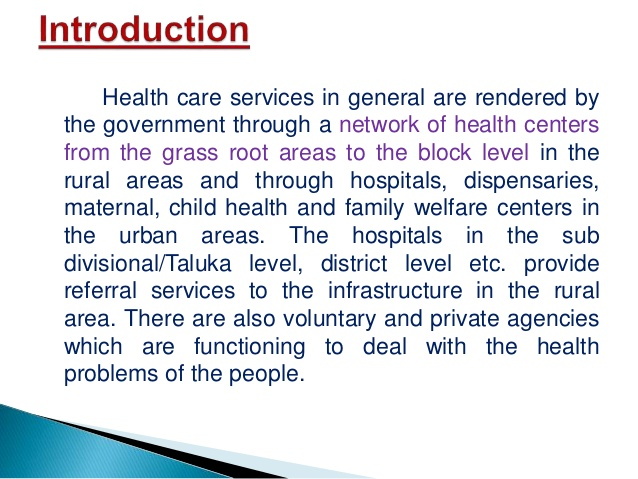 Dr.D.SURYA PRABHA
3
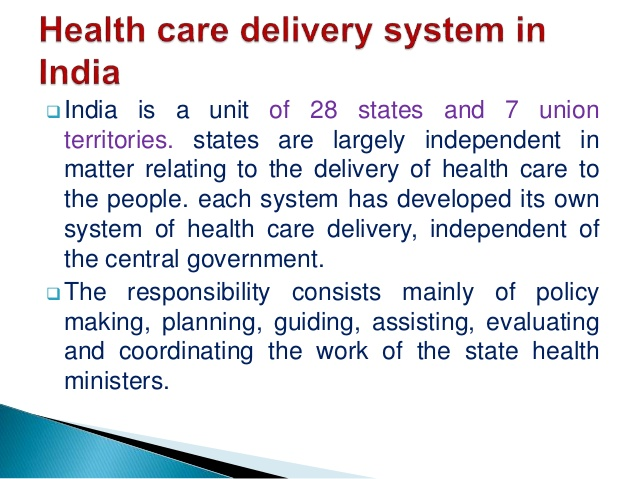 Dr.D.SURYA PRABHA
4
Dr.D.SURYA PRABHA
5
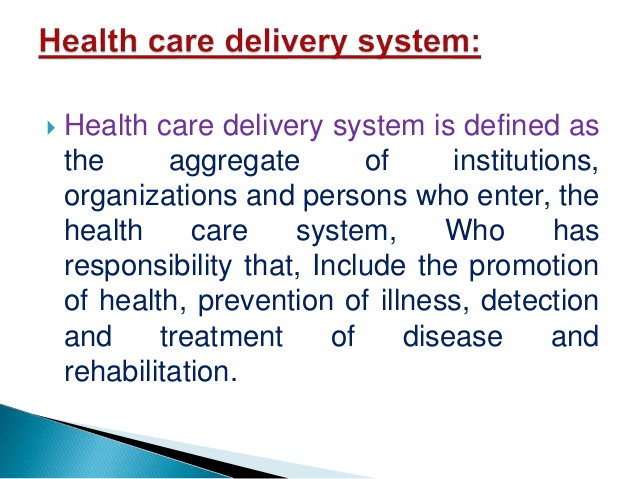 Dr.D.SURYA PRABHA
6
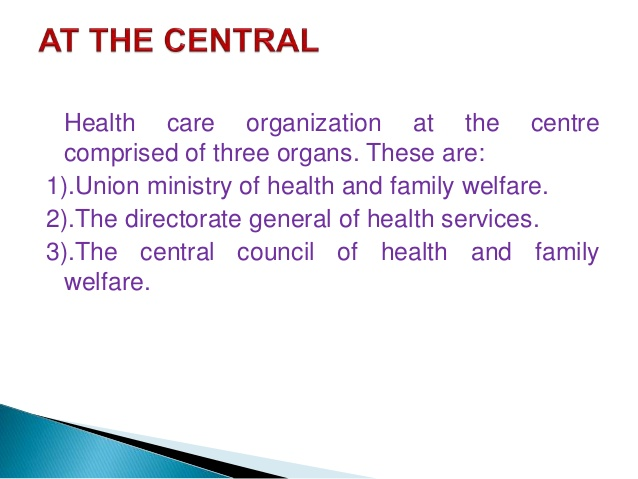 Dr.D.SURYA PRABHA
7
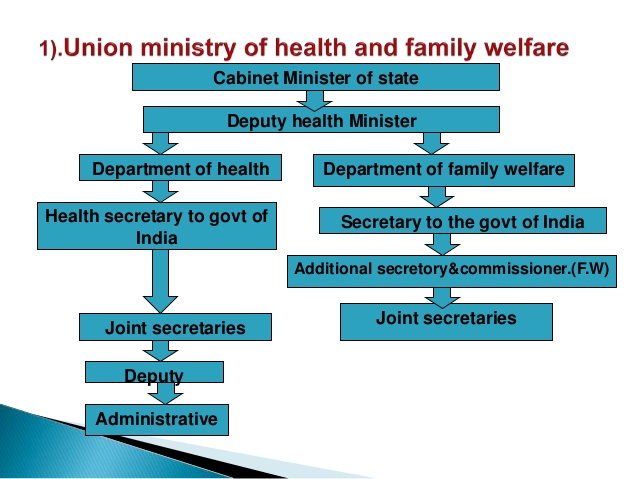 Dr.D.SURYA PRABHA
8
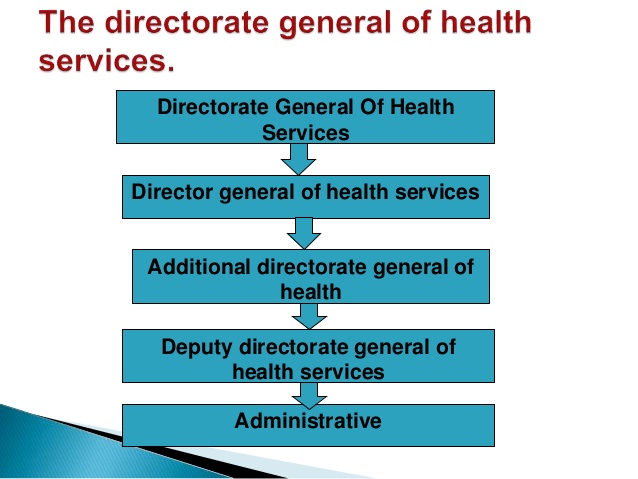 Dr.D.SURYA PRABHA
9
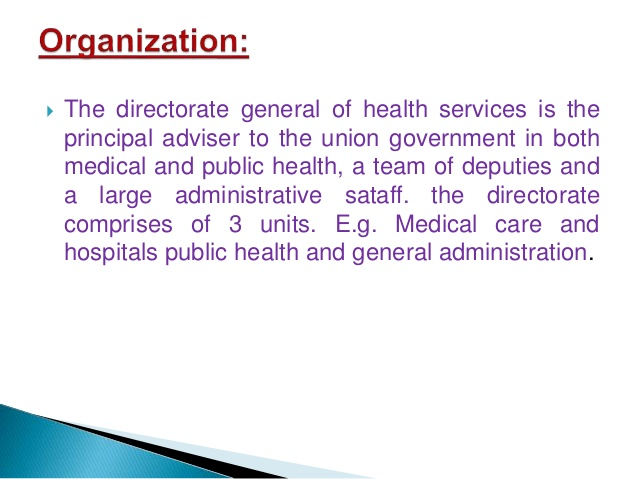 Dr.D.SURYA PRABHA
10
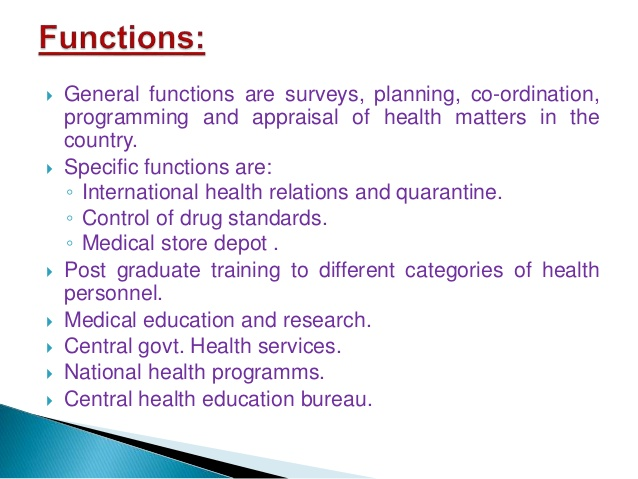 Dr.D.SURYA PRABHA
11
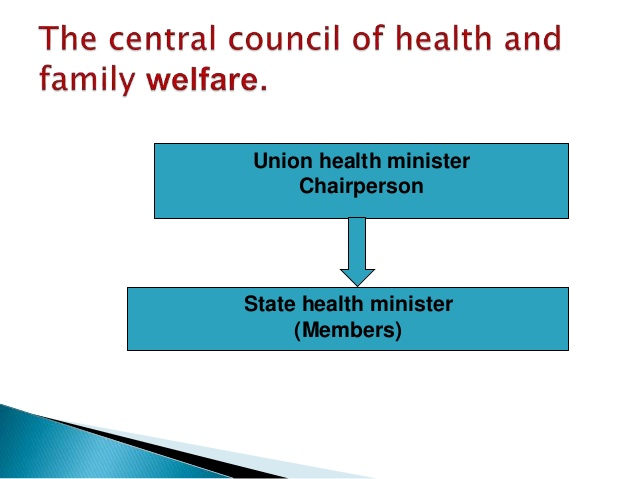 Dr.D.SURYA PRABHA
12
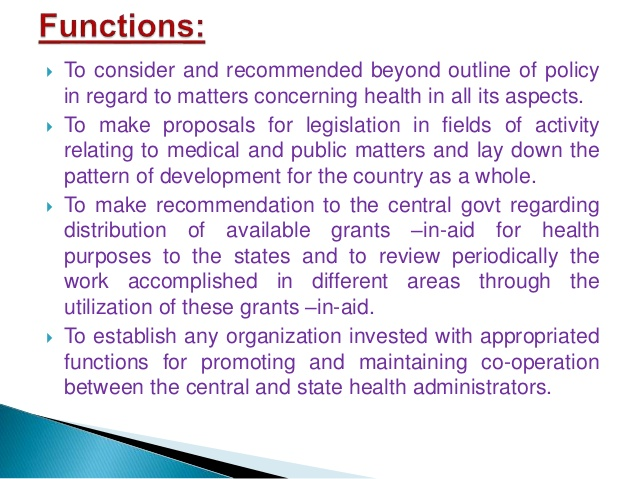 Dr.D.SURYA PRABHA
13
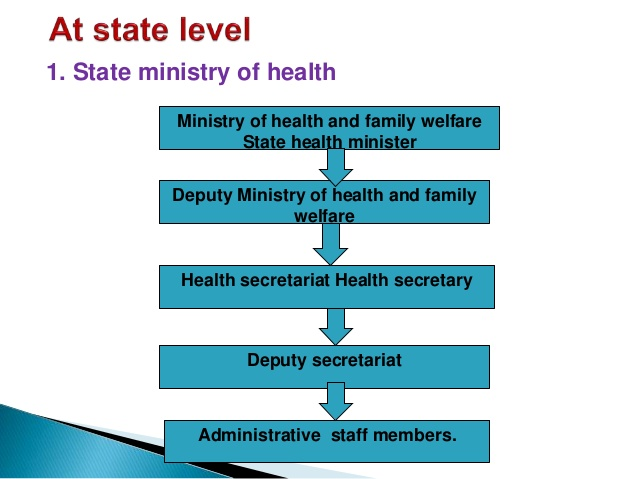 Dr.D.SURYA PRABHA
14
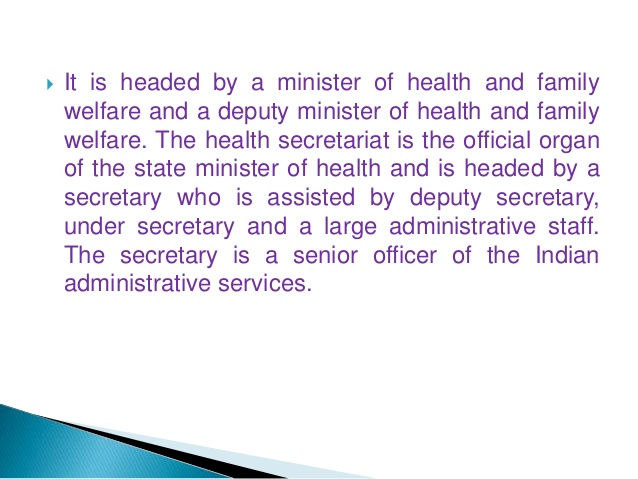 Dr.D.SURYA PRABHA
15
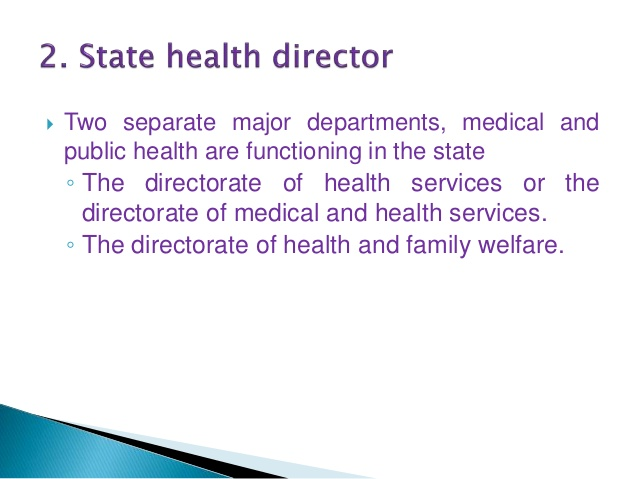 Dr.D.SURYA PRABHA
16
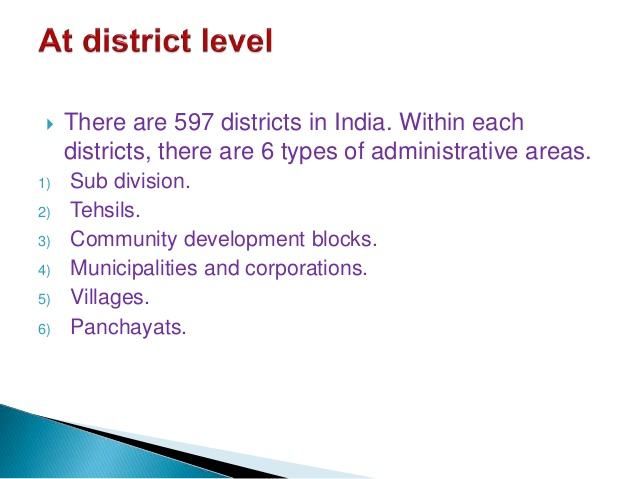 Dr.D.SURYA PRABHA
17
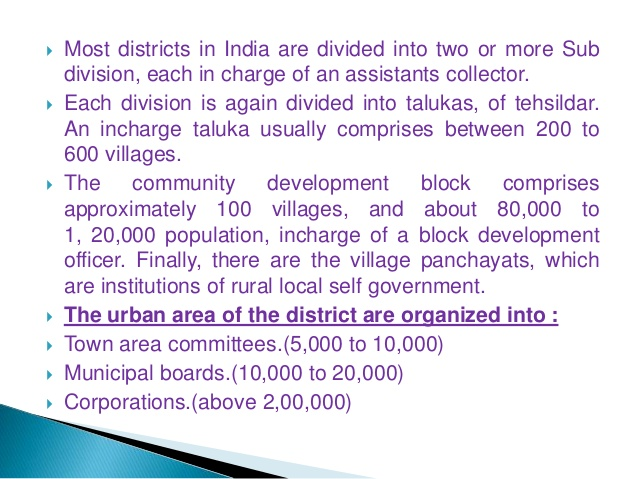 Dr.D.SURYA PRABHA
18
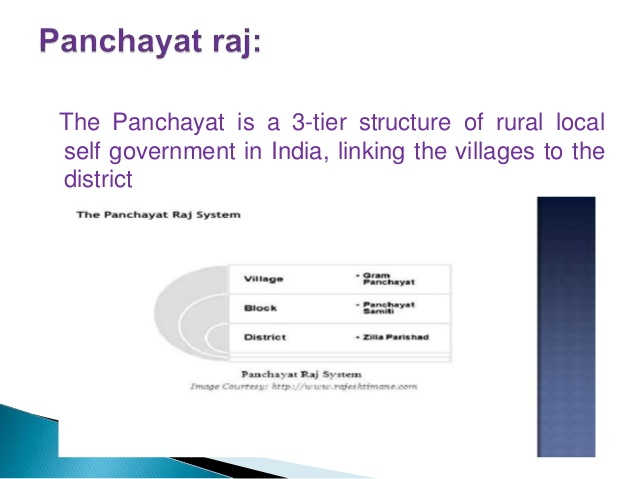 Dr.D.SURYA PRABHA
19
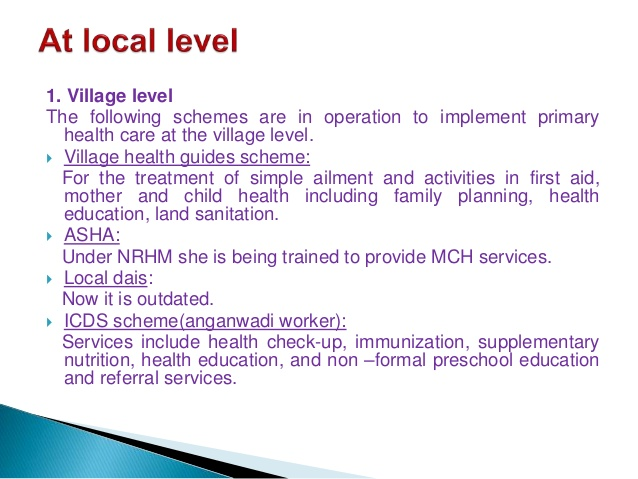 Dr.D.SURYA PRABHA
20
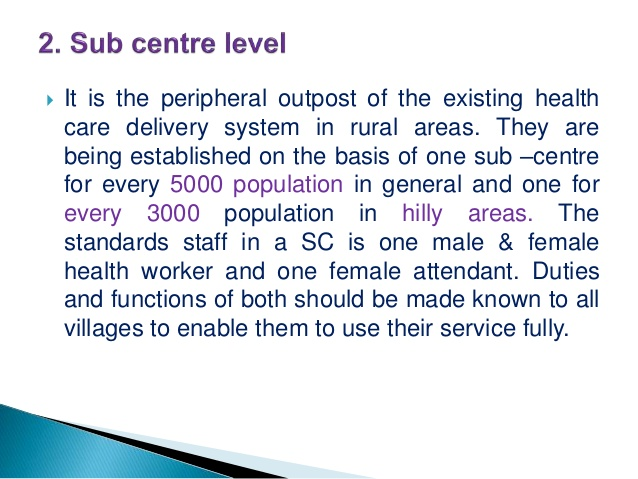 Dr.D.SURYA PRABHA
21
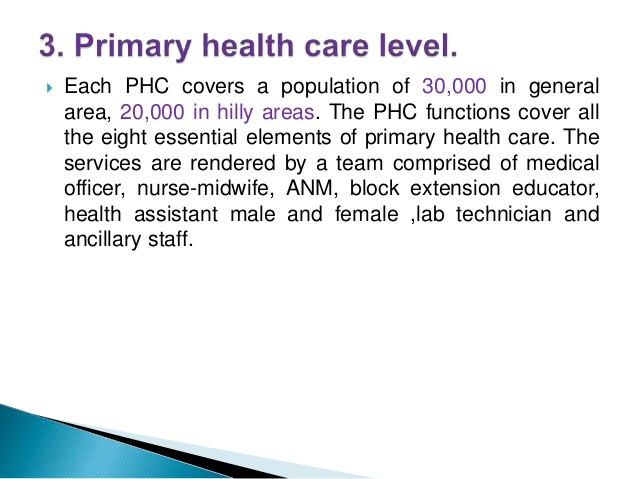 Dr.D.SURYA PRABHA
22
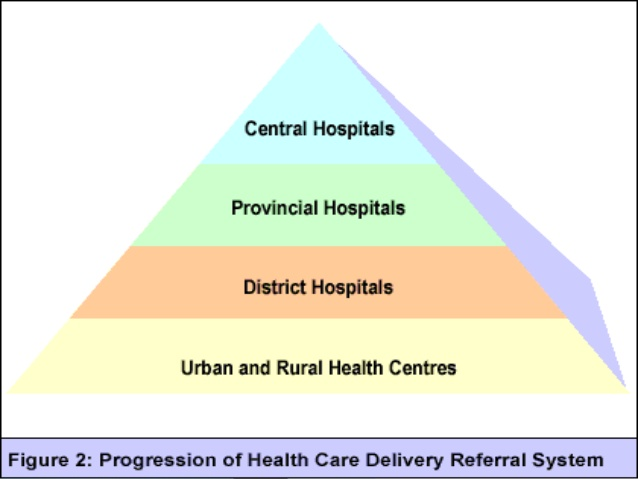 Dr.D.SURYA PRABHA
23
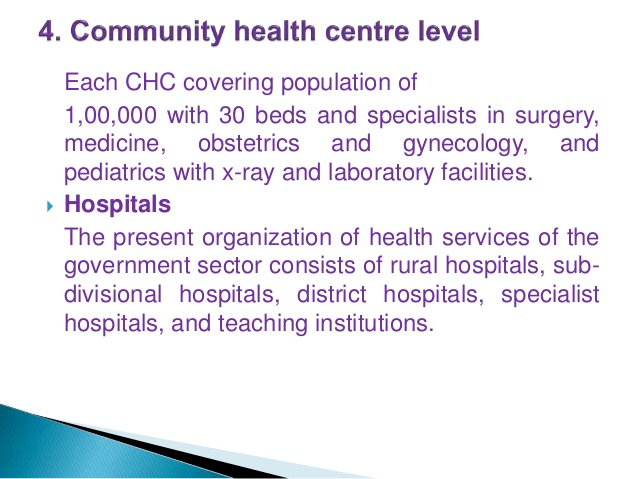 Dr.D.SURYA PRABHA
24
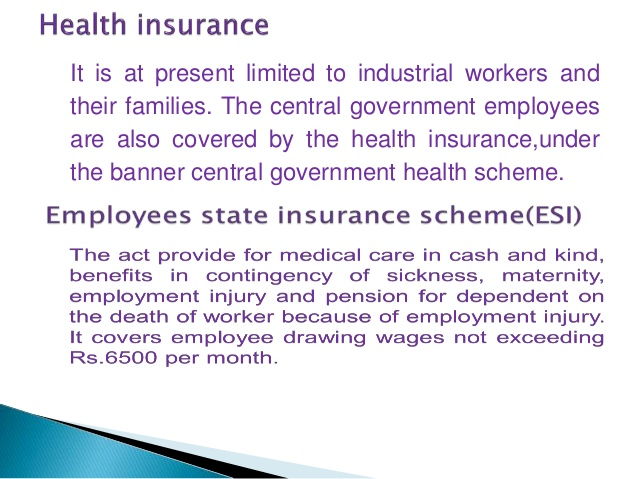 Dr.D.SURYA PRABHA
25
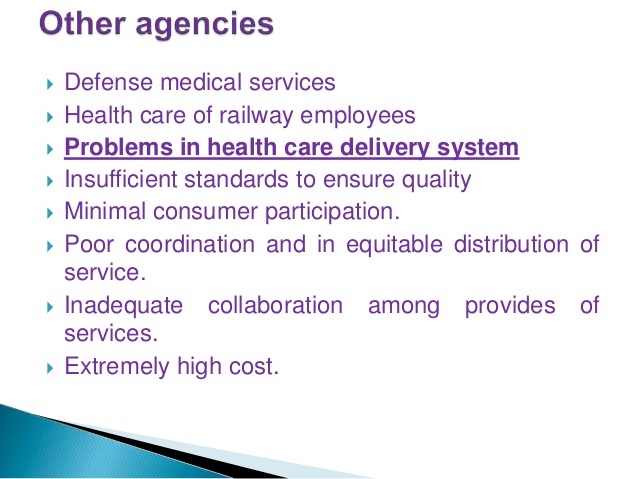 Dr.D.SURYA PRABHA
26
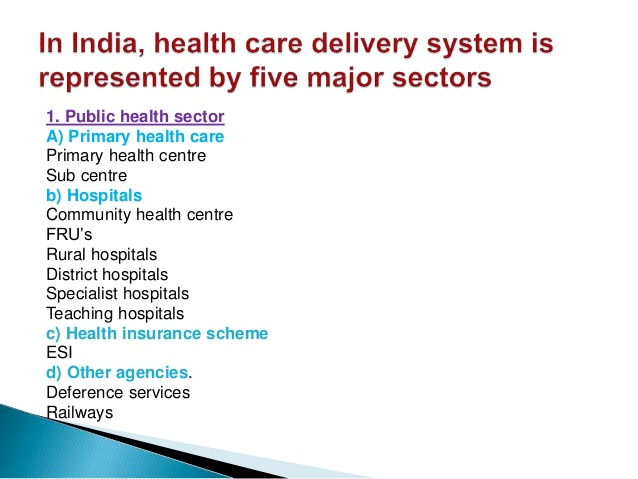 Dr.D.SURYA PRABHA
27
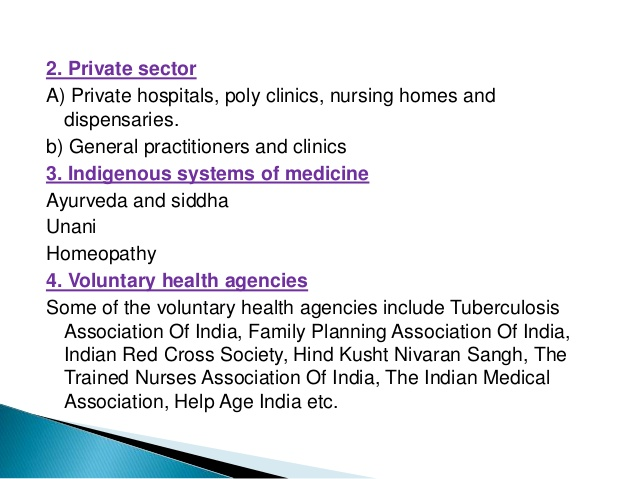 Dr.D.SURYA PRABHA
28
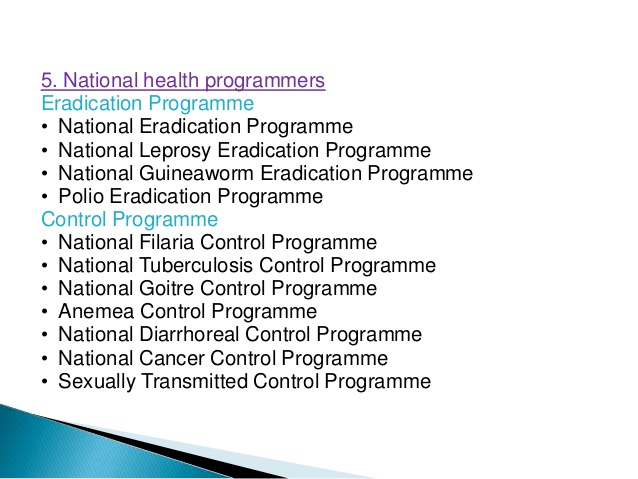 Dr.D.SURYA PRABHA
29
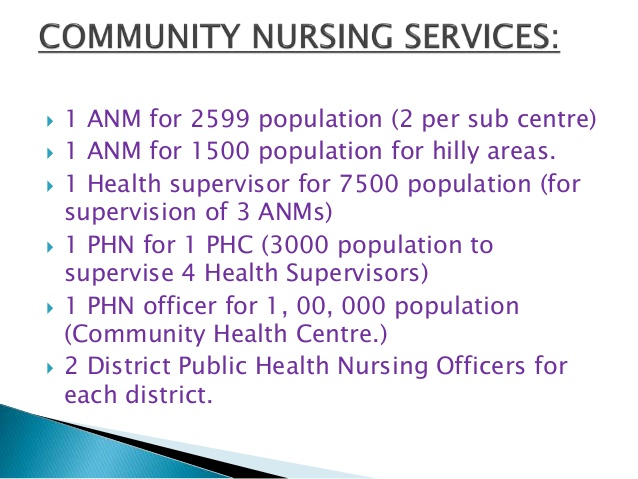 Dr.D.SURYA PRABHA
30
CONCLUSION:
India has been focussing on providing comprehensive care to mother and child. It has framed policies that allow the design and implementation of programs on new-born care in an inclusive manner. However, looking at the pace of achievements of the targets so far and future targets, it needs to focus more on framing of the policies in terms of building capacity of existing human resources, enhancing further allocation of ﬁnances dedicated toward new born care, identifying areas through operational research, which can enhance quantity and quality of care for new born care in India. The path is set and we need to operationalize and move forward
Dr.D.SURYA PRABHA
31
Thank You
Dr.D.SURYA PRABHA
32